禱告蒙應允
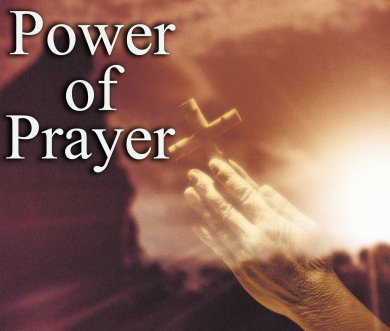 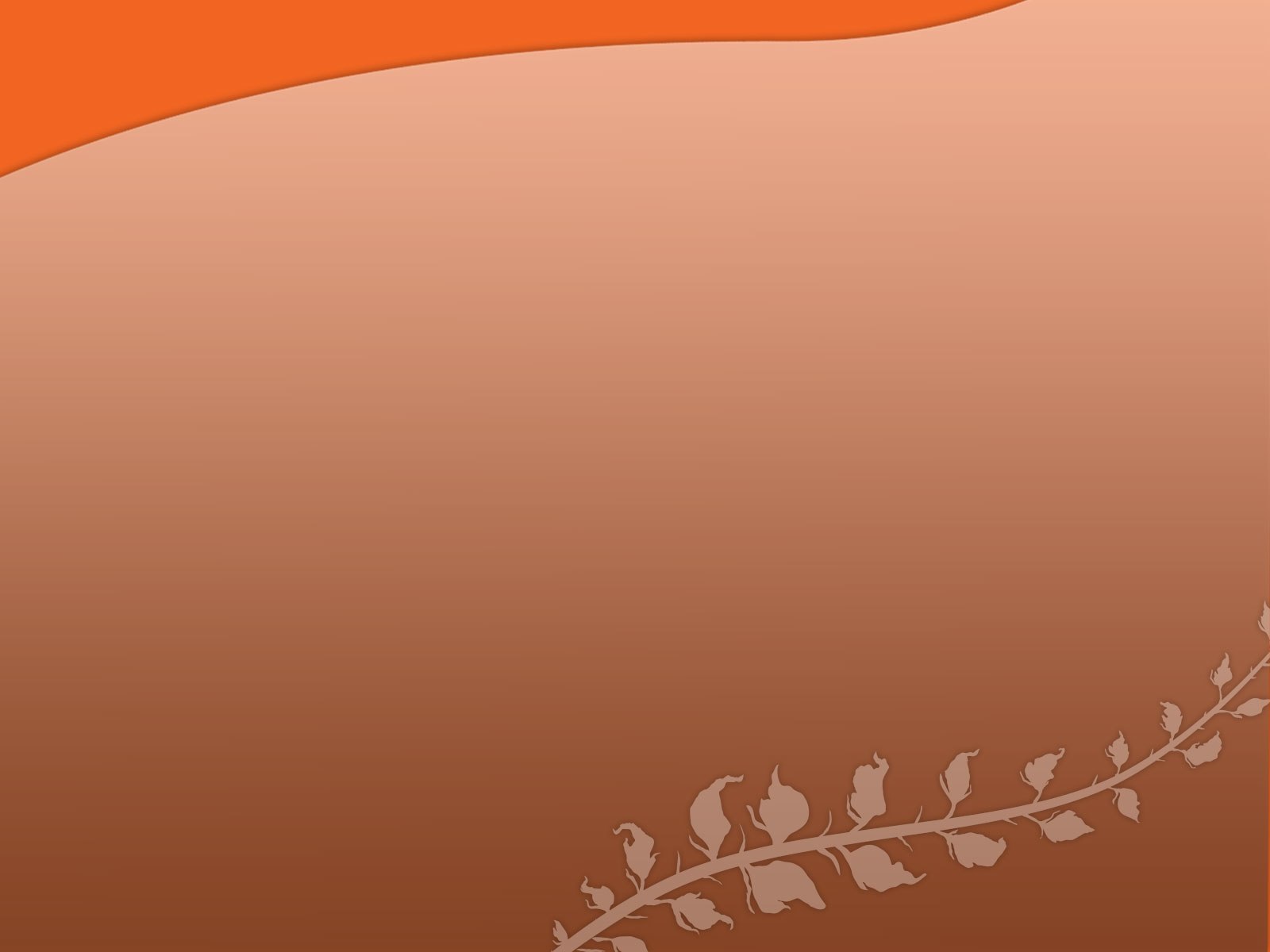 馬太福音七章7-8節：
	 「7 你們祈求，就給你們；尋找，就尋見；叩門，就給你們開門。8 因為凡祈求的，就得著；尋找的，就尋見；叩門的，就給他開門。」
馬太福音七章7-8節：
	 「7 你們祈求，就給你們；尋找，就尋見；叩門，就給你們開門。8 因為凡祈求的，就得著；尋找的，就尋見；叩門的，就給他開門。」

經文的總意可以用四個字歸納：
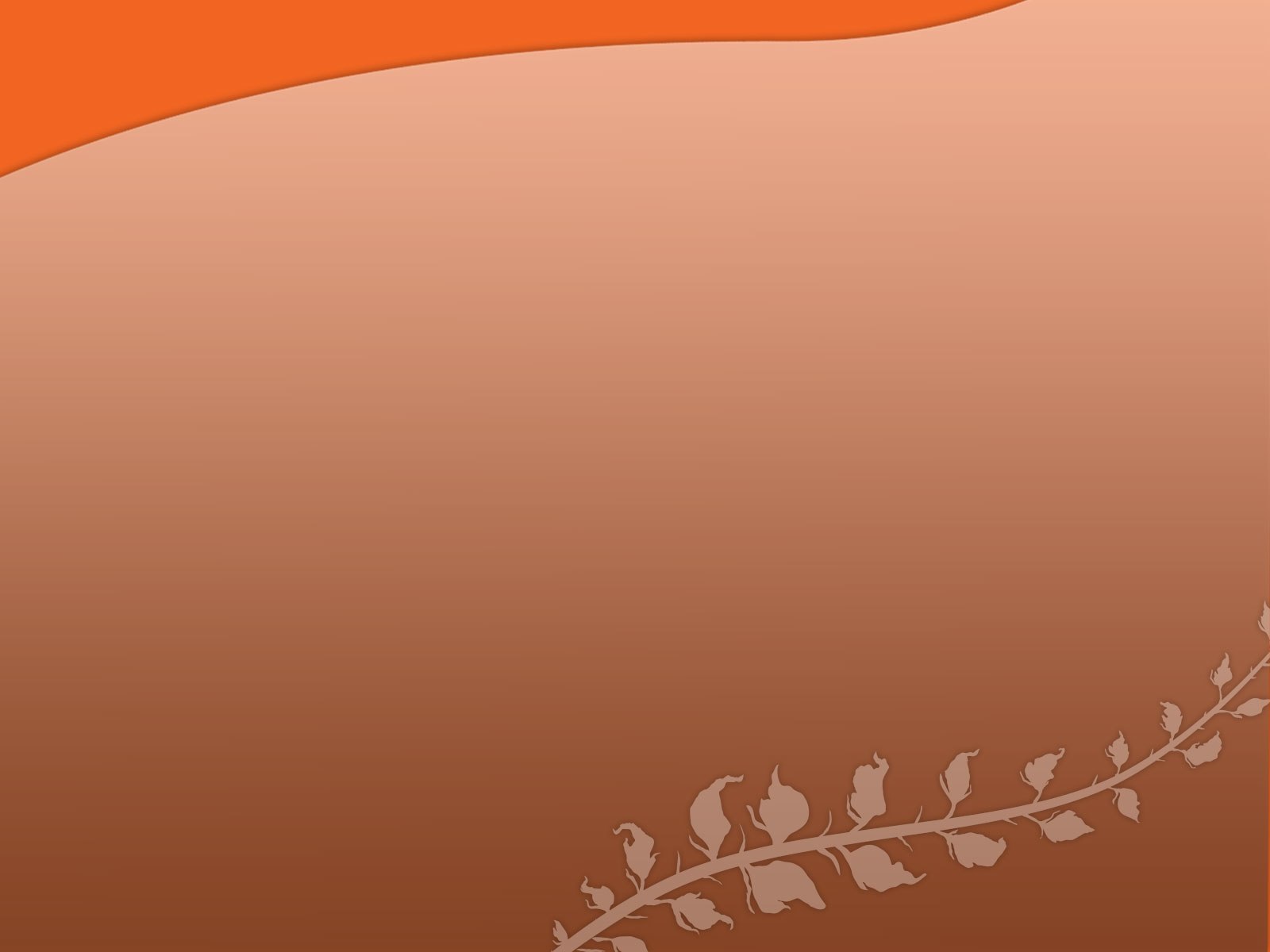 「有求必應！」
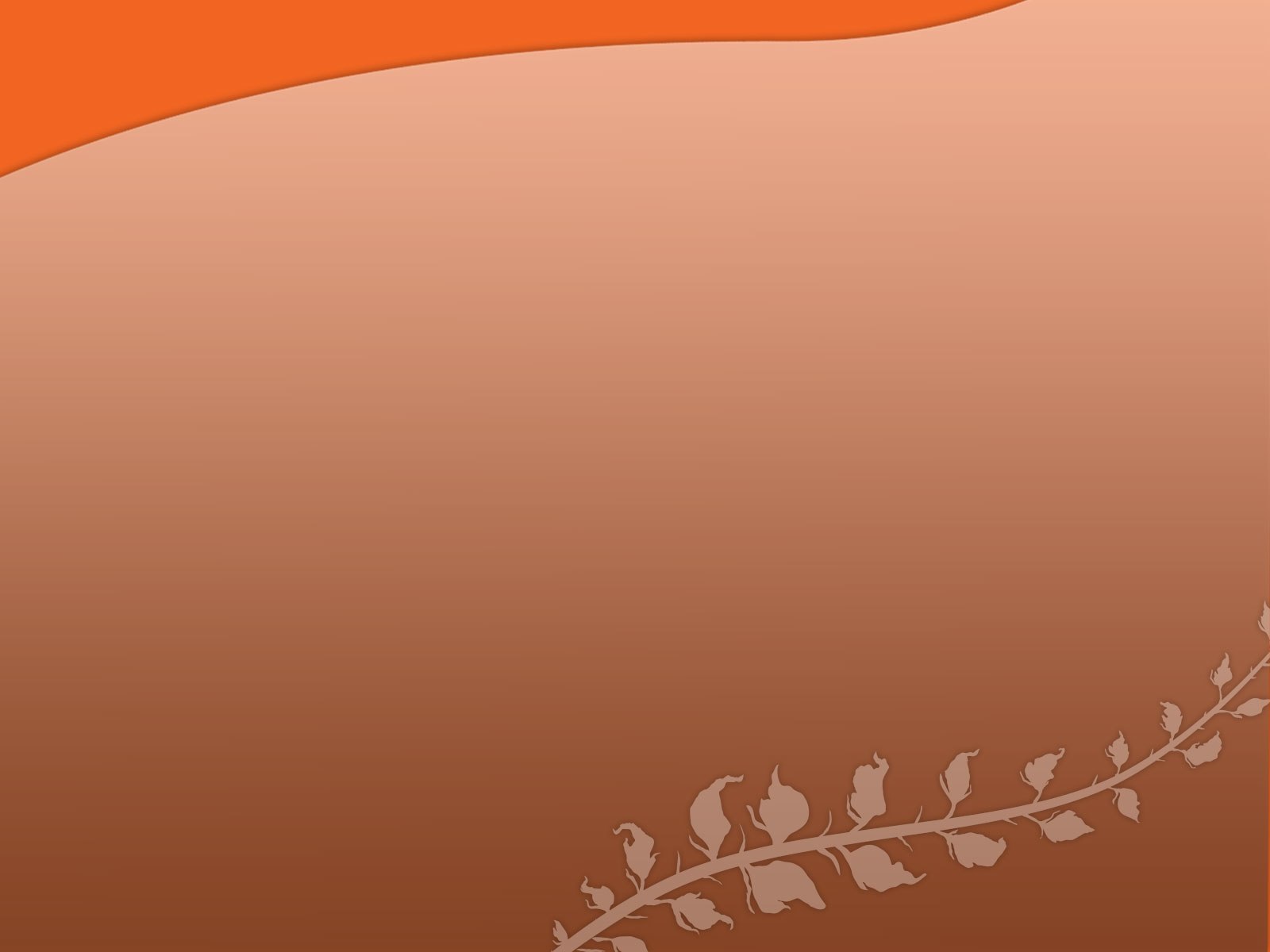 真的是「有求必應」嗎？
在實際生活中，常常我們的祈求沒有得著應許。

是聖經的應許不可靠呢？

還是另有原因？
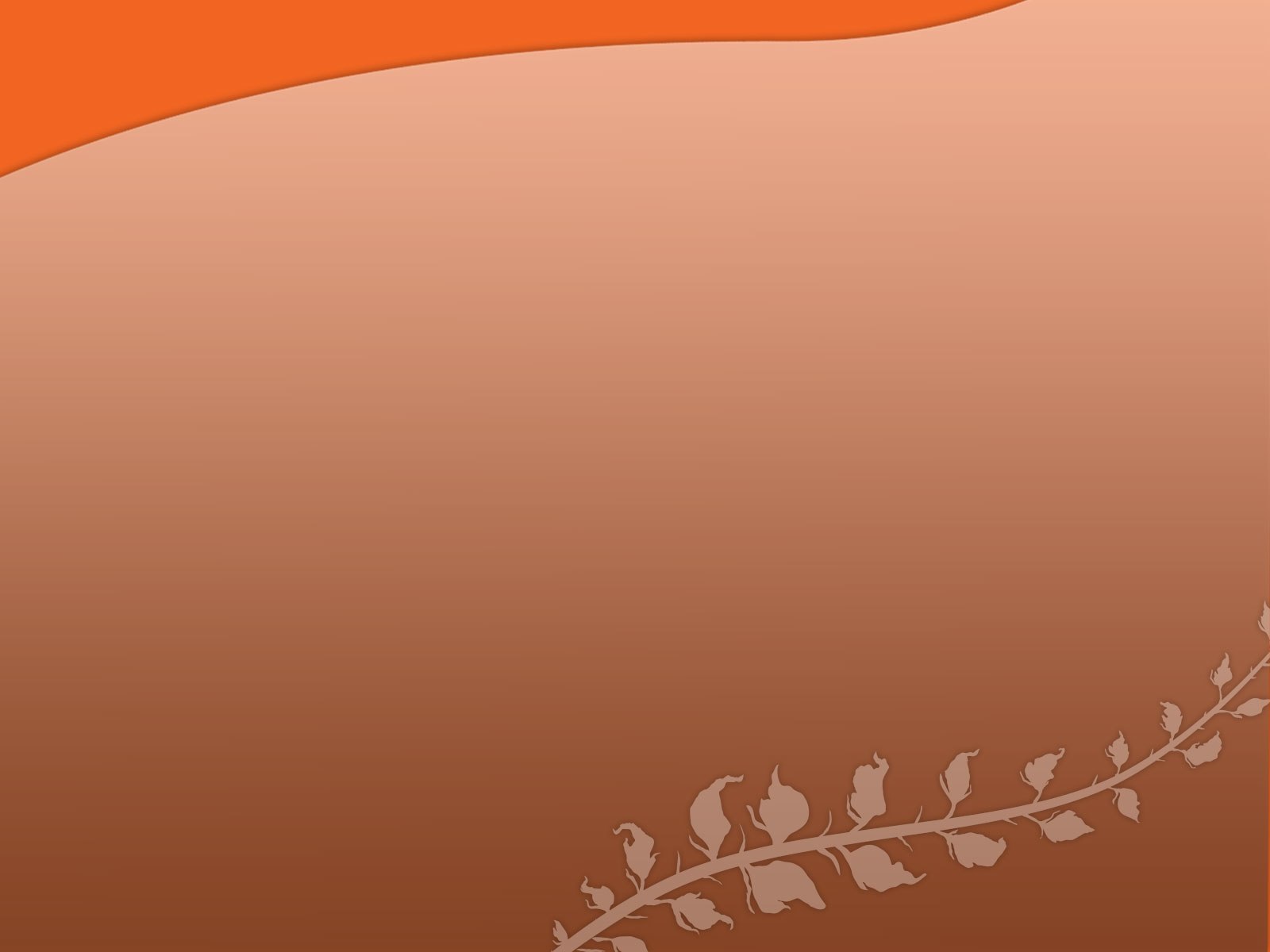 禱告蒙應允的兩個基本假設
假設一: 人神關係正常
假設二: 可能有例外
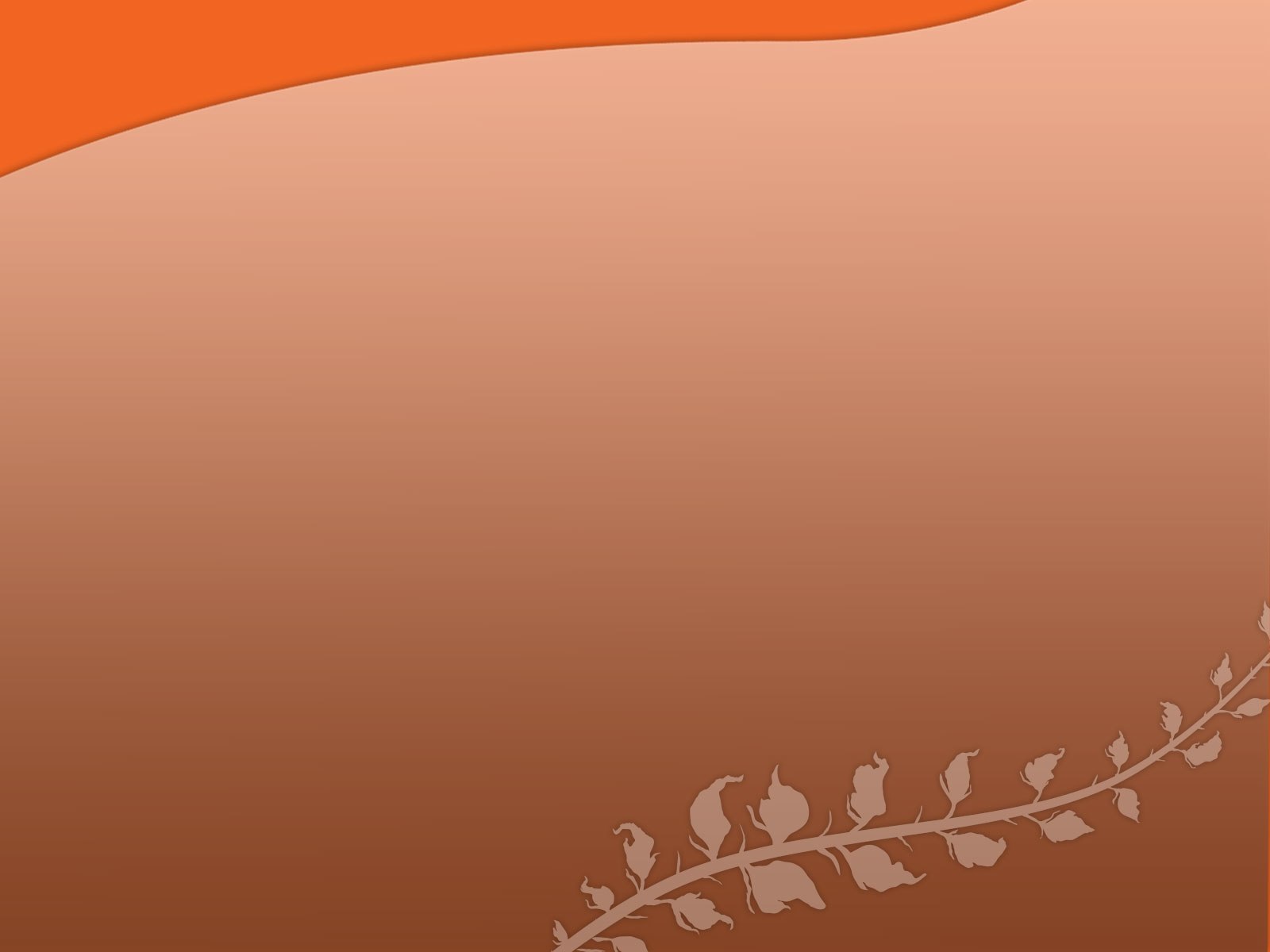 「要孝敬父母，使你得福，在世長壽」
弗六2-3說這是第一條帶應許的誡命。
請問：短壽的人豈不就是不孝的人？
當然不一定是。
孝敬父母而短壽，是例外情況。
不可以偏概全。這是領受應許的例外。
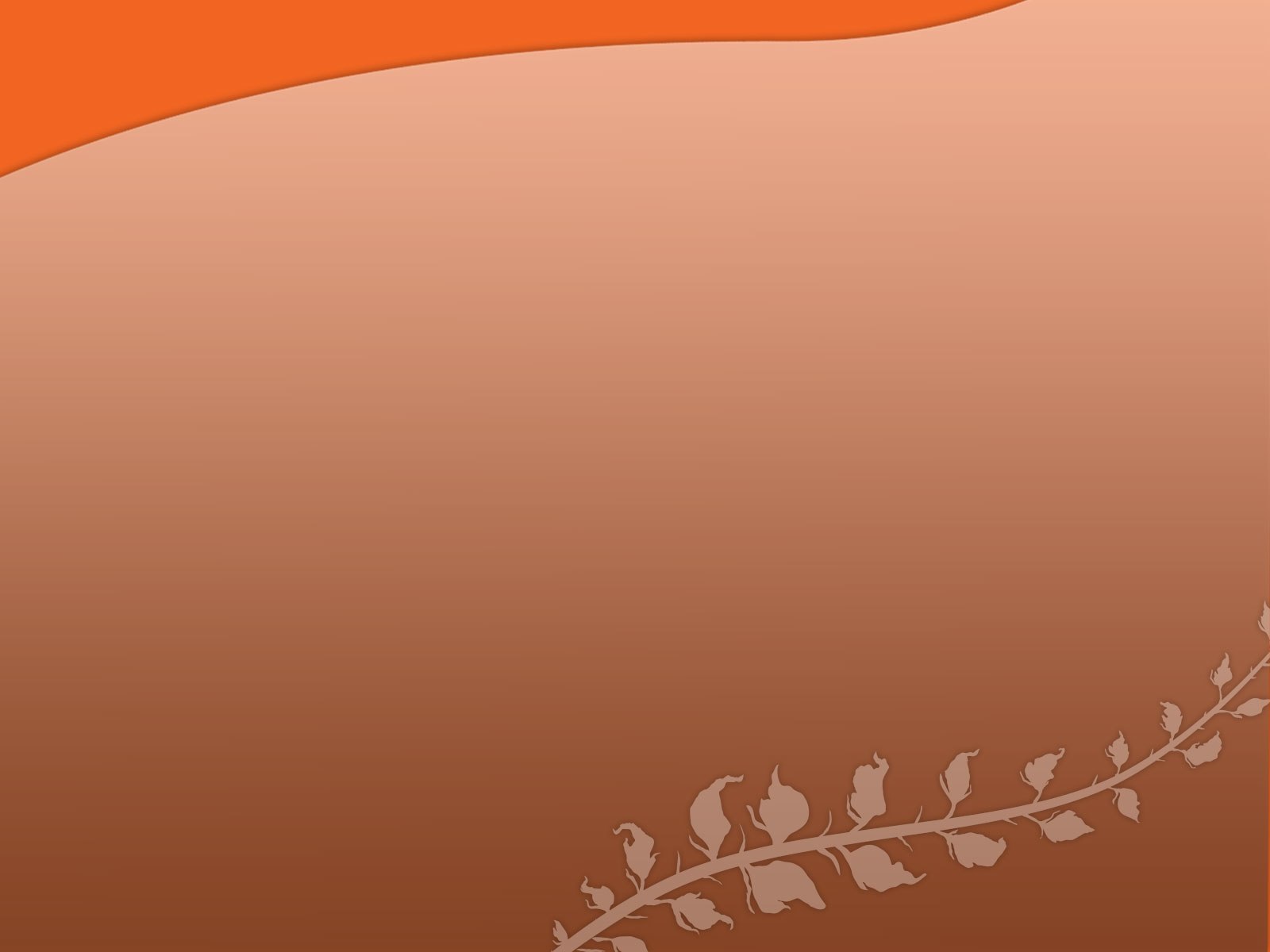 禱告如何能蒙應許
不能只看一段經文就下結論。

必須參考其他有關這個主題的經文，才能了解神整體的心意。

先宏觀，再微觀。
信
祈禱的手
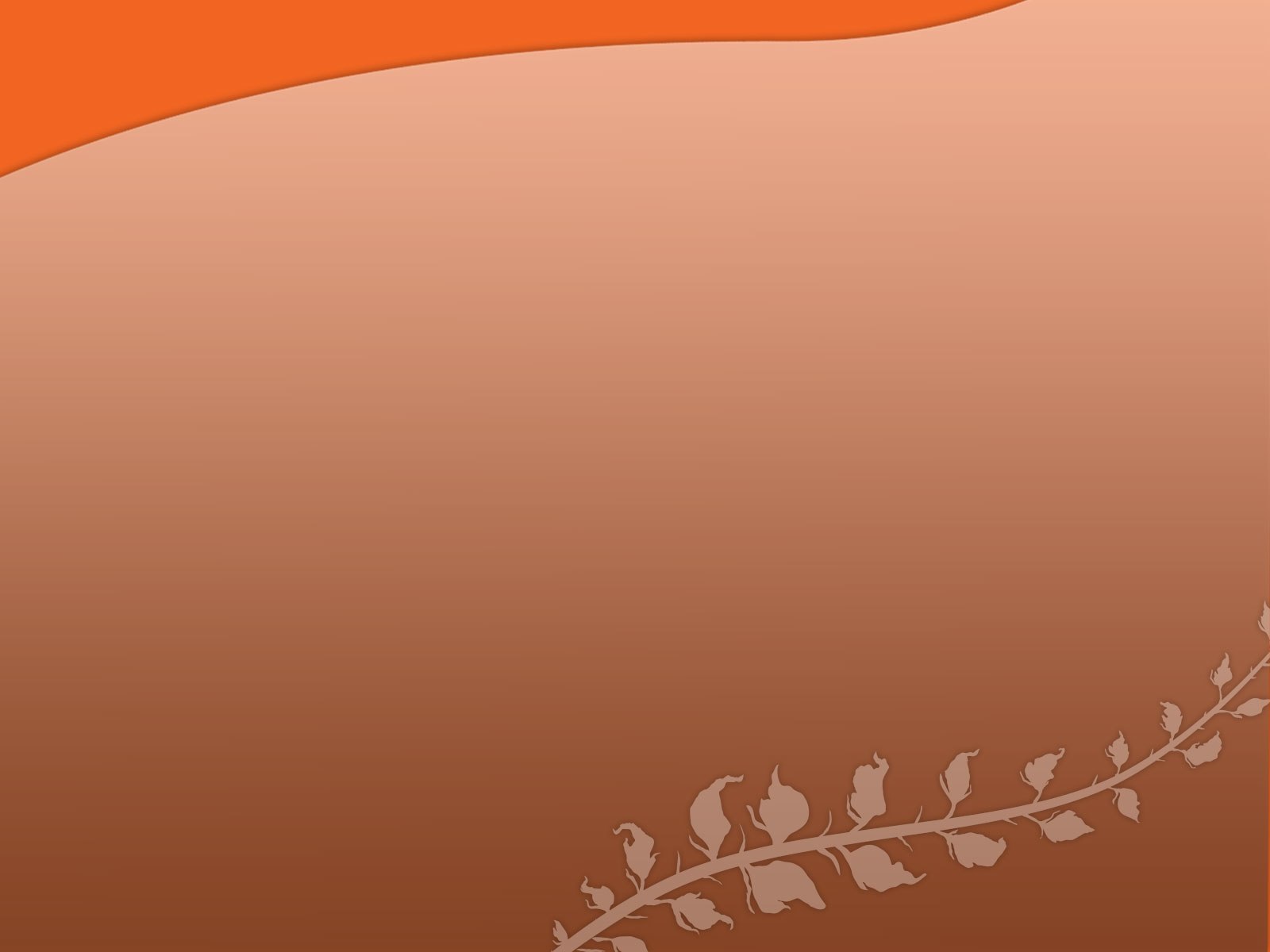 信
可十一22-24：
	「22 耶穌回答說，你們當信服神。23 我實在告訴你們，無論何人對這座山說，你挪開此地投在海裡．他若心裡不疑惑，只信他所說的必成，就必給他成了。24 所以我告訴你們，凡你們禱告祈求的，無論是甚麼，只要信是得著的，就必得著。」
義
信
祈禱的手
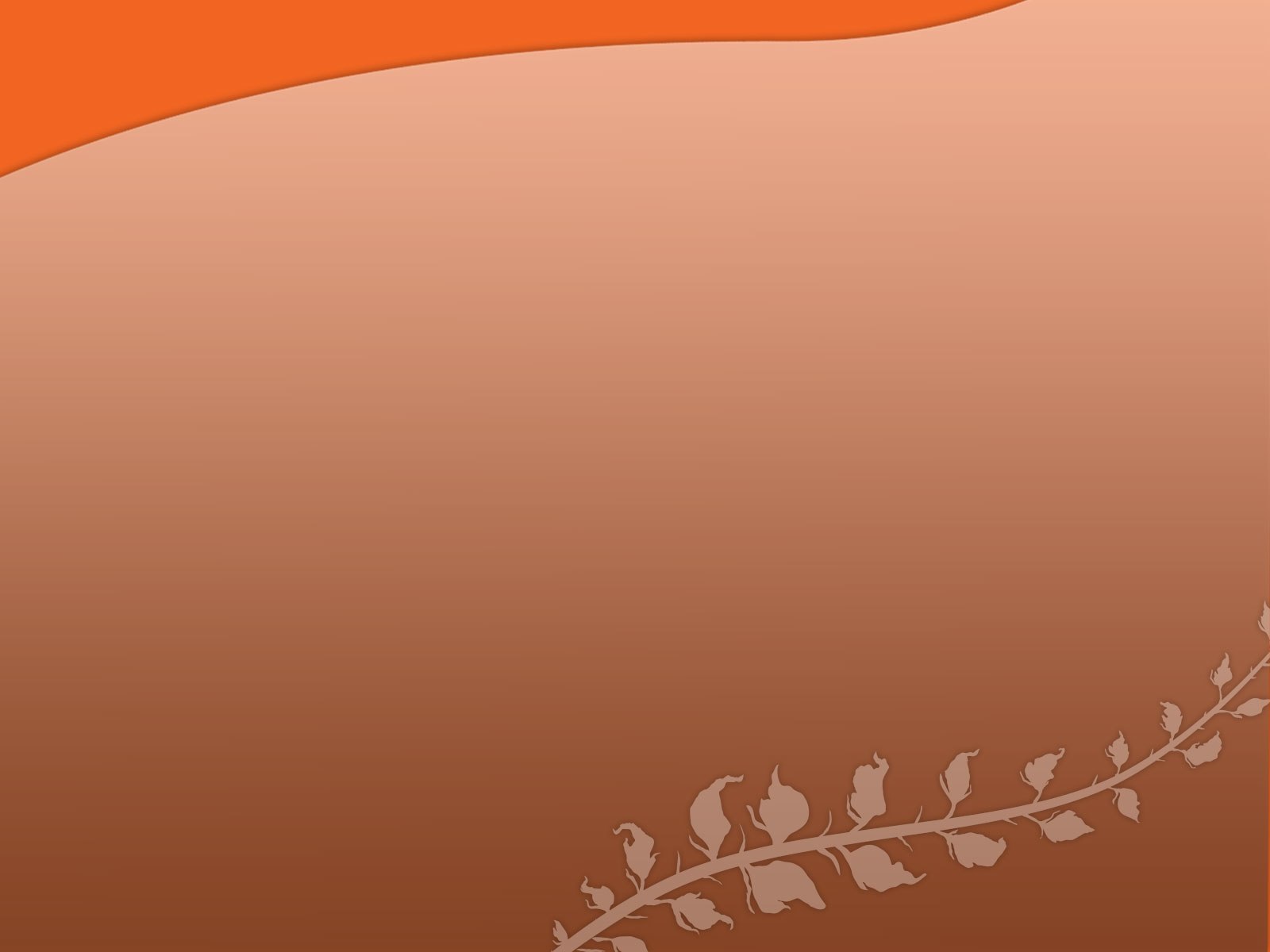 義
雅五16：
		「所以你們要彼此認罪，互相代求，使你們可以得醫治。義人祈禱所發的力量，是大有功效的。」
義
切
信
祈禱的手
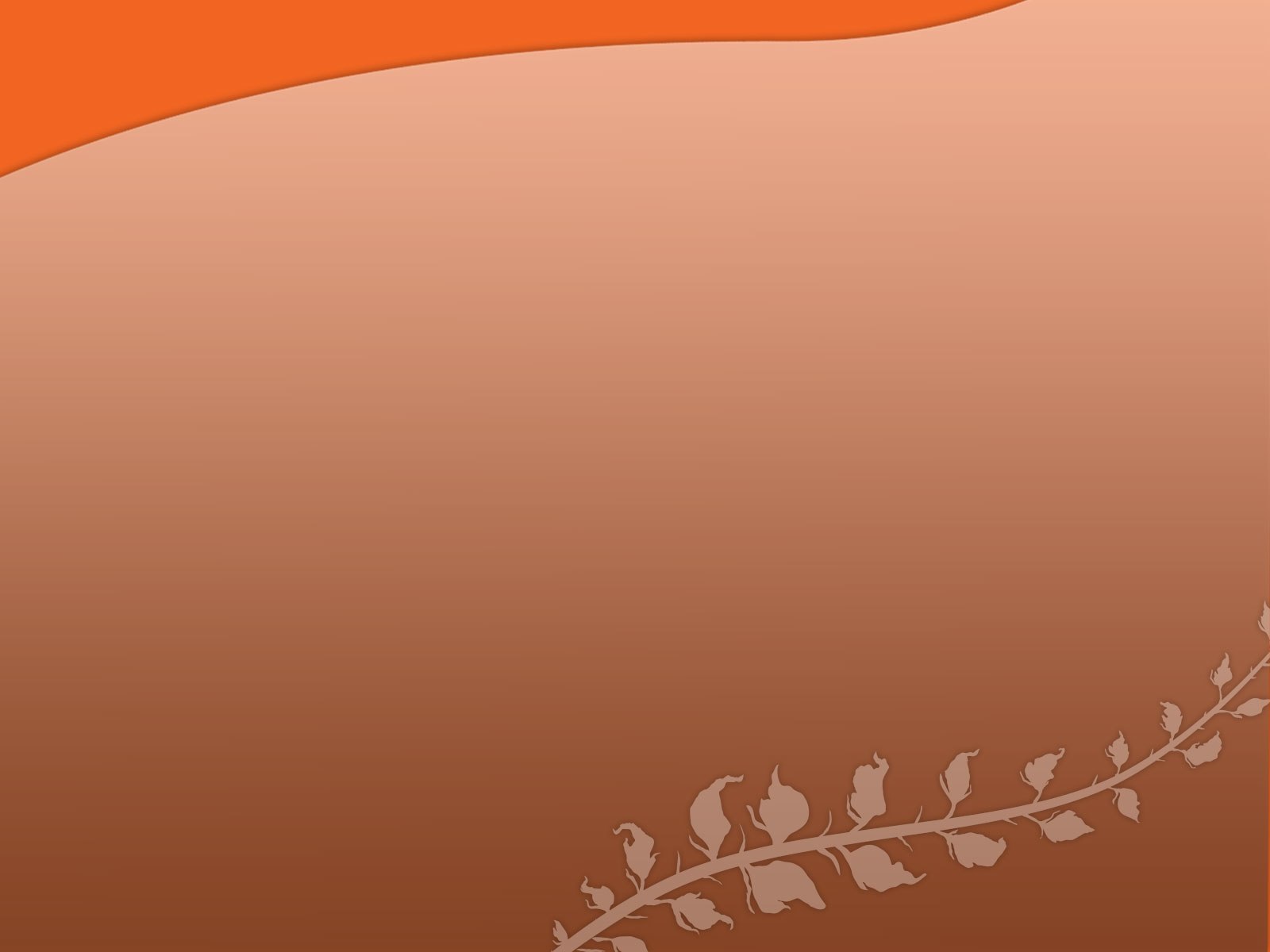 切
路十八1-8：「1 耶穌設一個比喻，是要人常常禱告，不可灰心．2 說，某城裡有一個官，不懼怕　神，也不尊重世人。3 那城裡有個寡婦，常到他那裡，說，我有一個對頭，求你給我伸冤。4 他多日不准．後來心裡說，我雖不懼怕　神，也不尊重世人．」
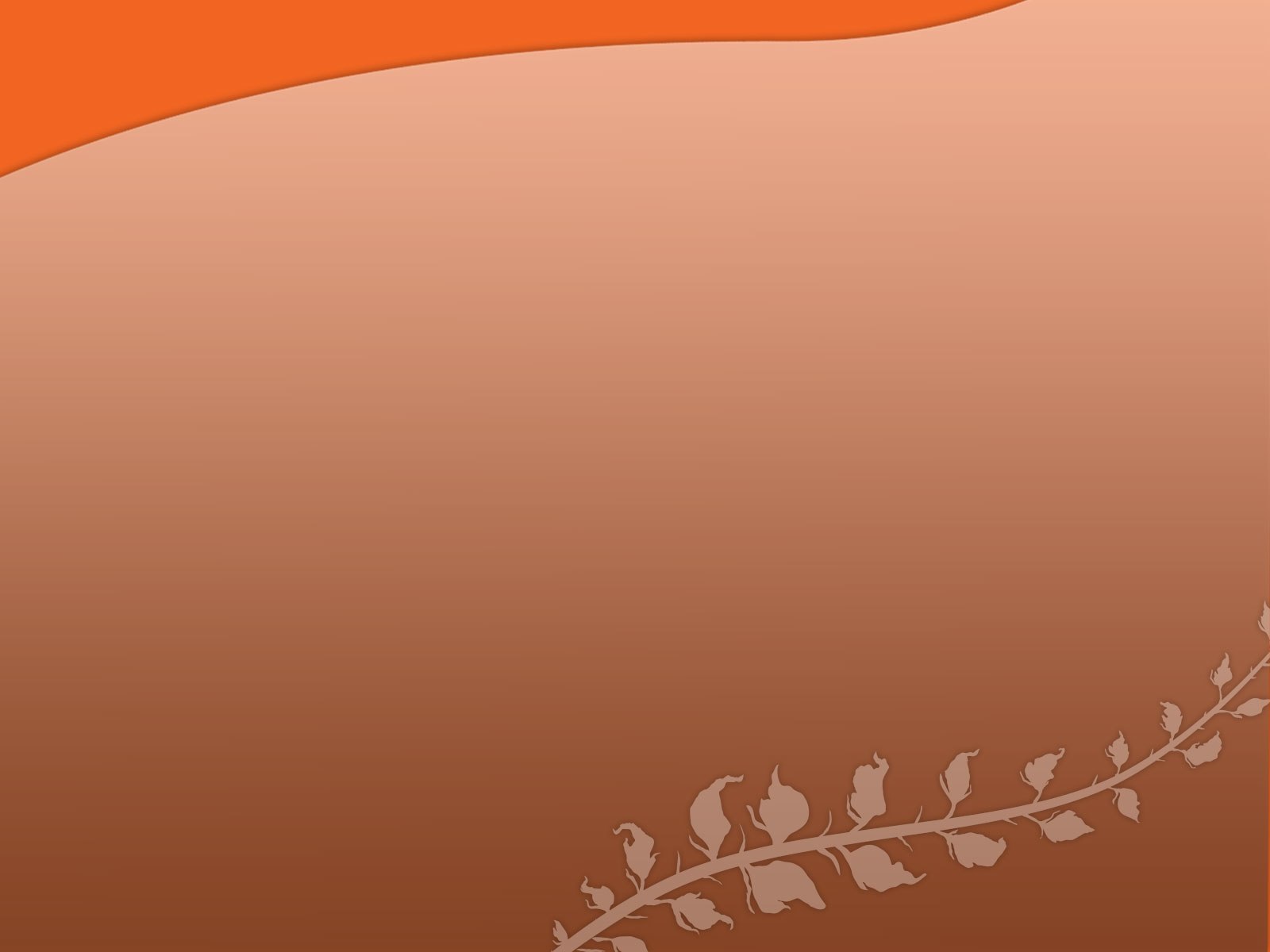 5 只因這寡婦煩擾我，我就給他伸冤罷．免得他常來纏磨我。6 主說，你們聽這不義之官所說的話。7 神的選民，晝夜呼籲他，他縱然為他們忍了多時，豈不終久給他伸冤麼。8 我告訴你們，要快快的給他們伸冤了．然而人子來的時候，遇得見世上有信德麼。 」
義
切
同
信
祈禱的手
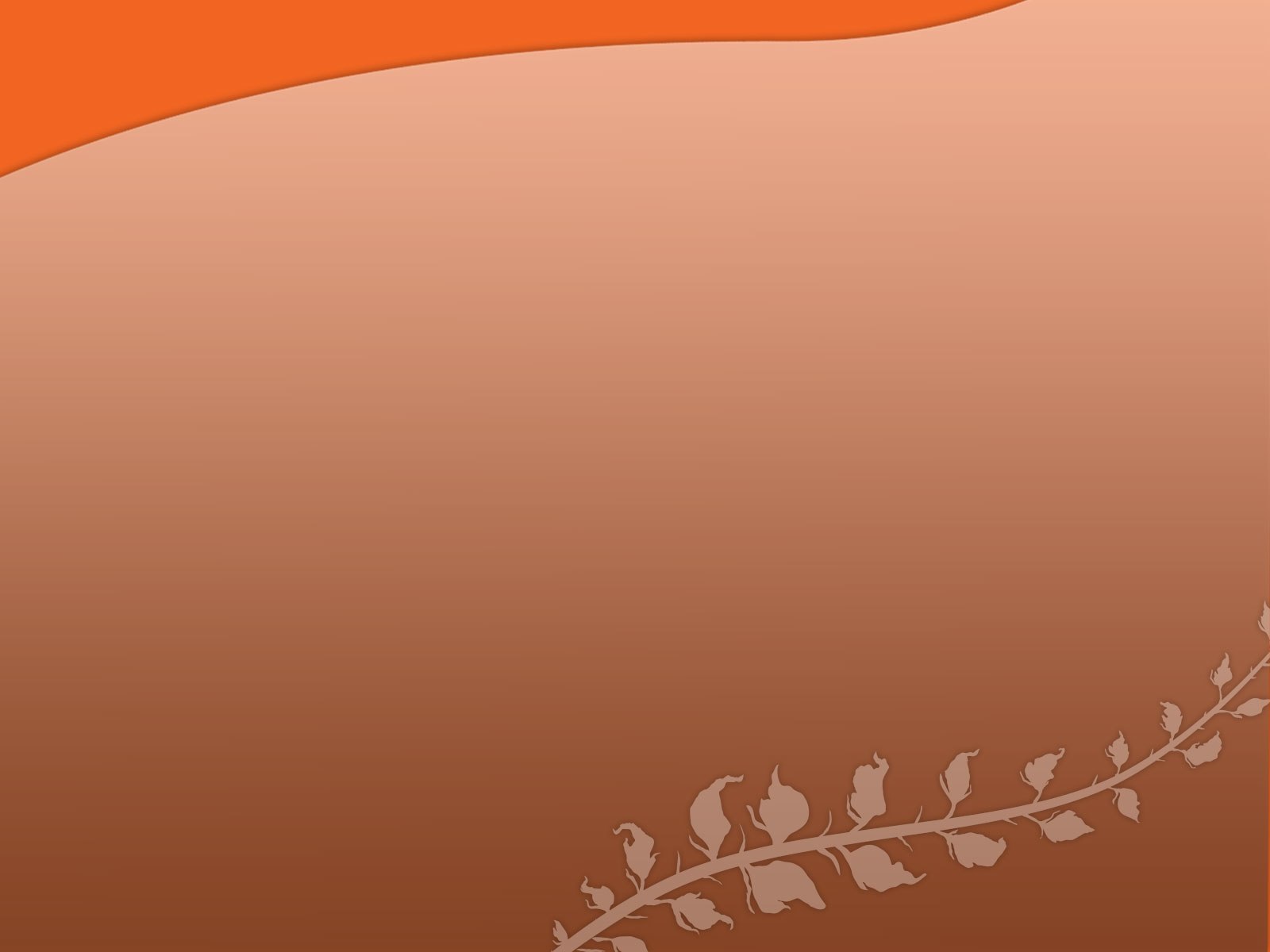 同
太十八19-20： 「19 我又告訴你們，若是你們中間有兩個人在地上，同心合意的求甚麼事，我在天上的父，必為他們成全。20 因為無論在那裡，有兩三個人奉我的名聚會，那裡就有我在他們中間。」
義
切
同
信
準
祈禱的手
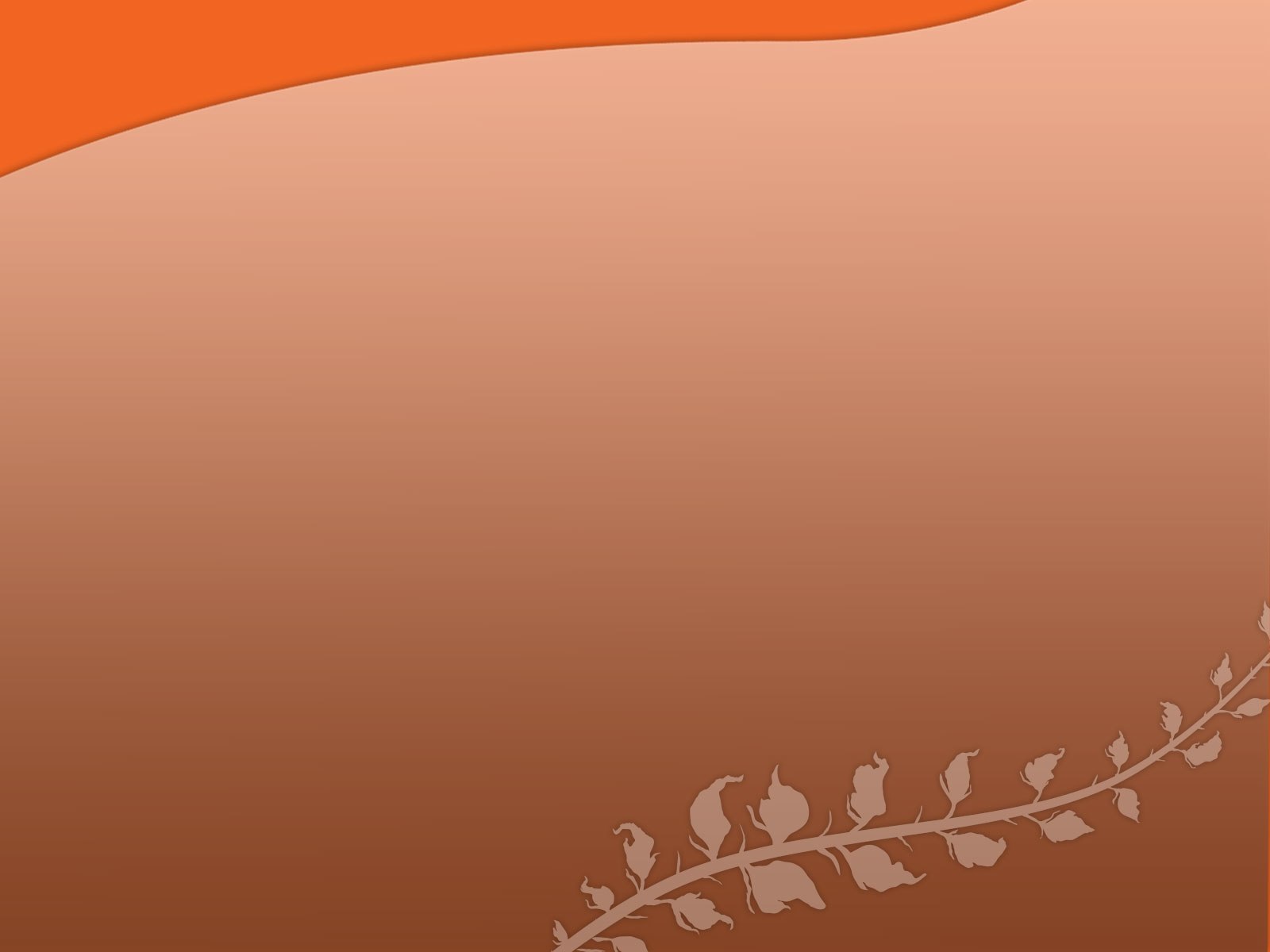 準
約壹五14-15：「14 我們若照他的旨意求甚麼，他就聽我們．這是我們向他所存坦然無懼的心。15 既然知道他聽我們一切所求的，就知道我們所求於他的無不得著。」
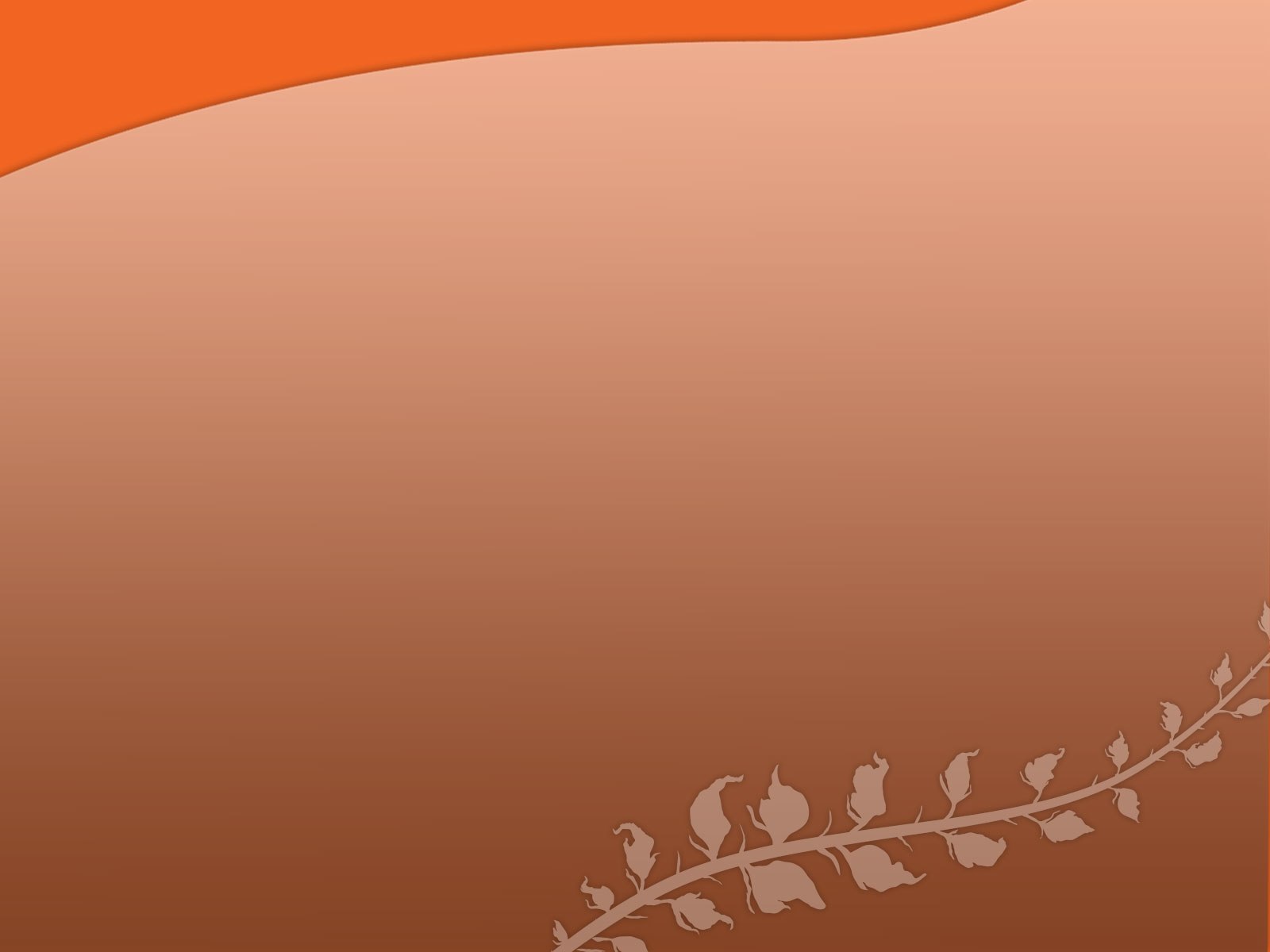 準（續）

雅四2-3：「 2 你們貪戀，還是得不著．你們殺害嫉妒，又鬥毆爭戰，也不能得．你們得不著，是因為你們不求。3 你們求也得不著，是因為你們妄求，要浪費在你們的宴樂中。」
義
切
同
信
五個指頭缺一不可
準
最重要大拇指
義
切
同
信
五個指頭缺一不可
準
神的時間
+祈禱的手
最重要大拇指
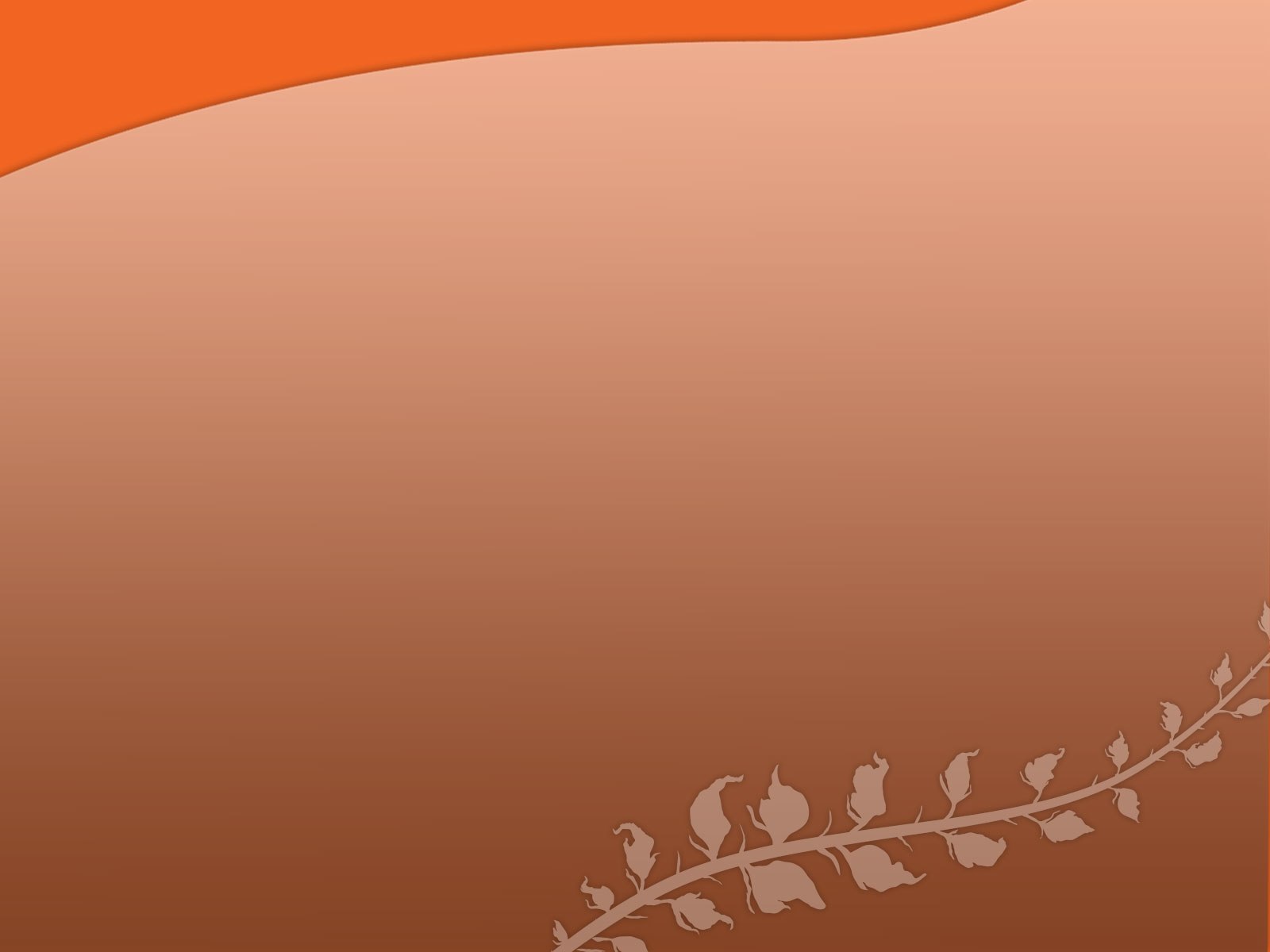 禱告蒙應許的兩個屬靈原則
有些事情必須有某個程度的禱告，神才會應允。
  「這一類的鬼，若不禱告、禁食，他就不出來。」（太十七21）
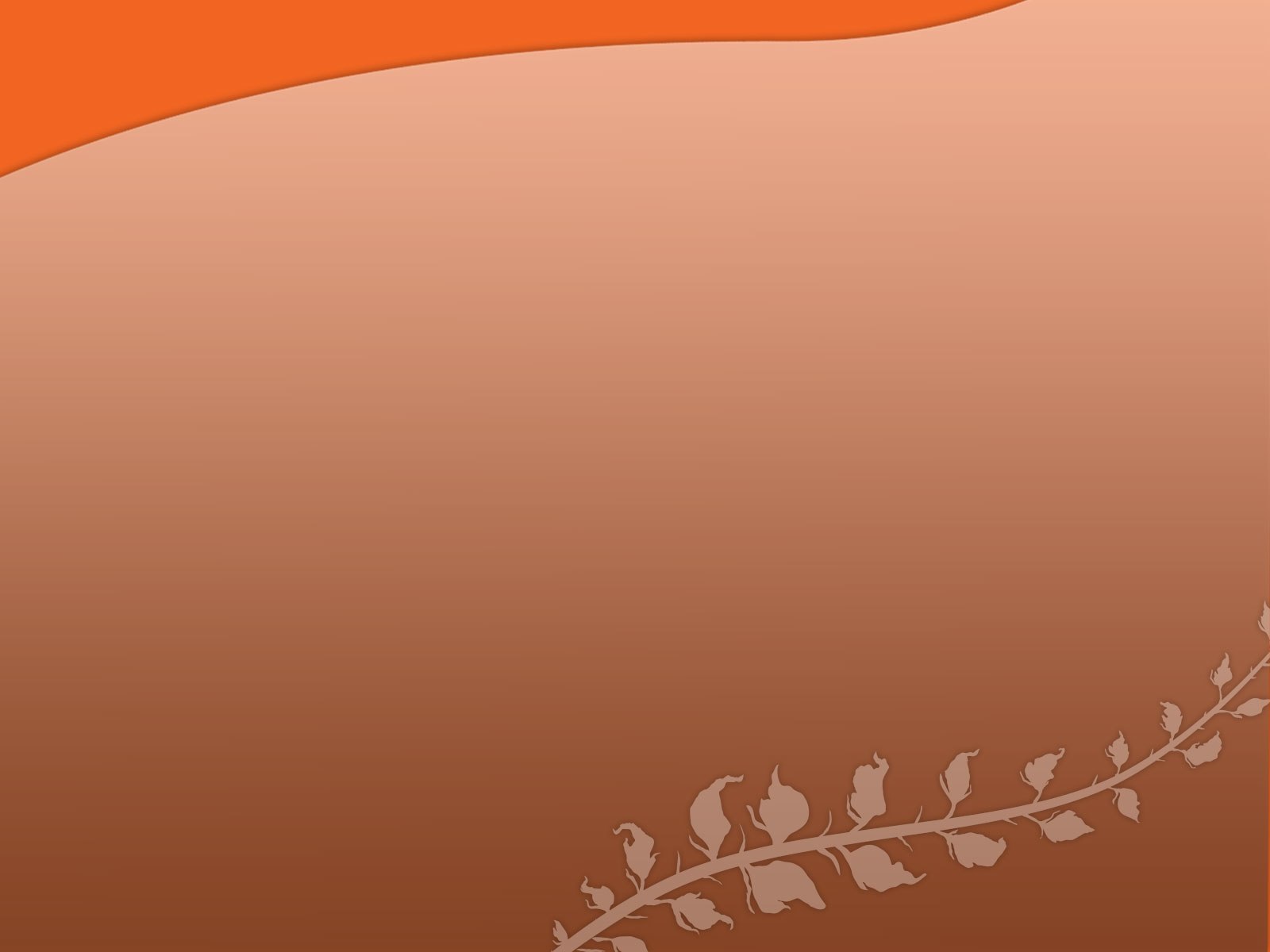 禱告蒙應許的兩個屬靈原則
有些事情必須有某個程度的禱告，神才會應允。
  「這一類的鬼，若不禱告、禁食，他就不出來。」（太十七21）

2. 有些事情，無論人付上多少代價，也是不能改變的，因為神在這事上定了祂的旨意。譬如病危得不得醫治的事。